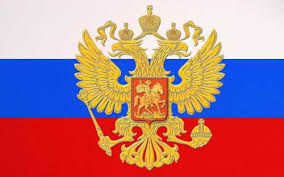 День России!
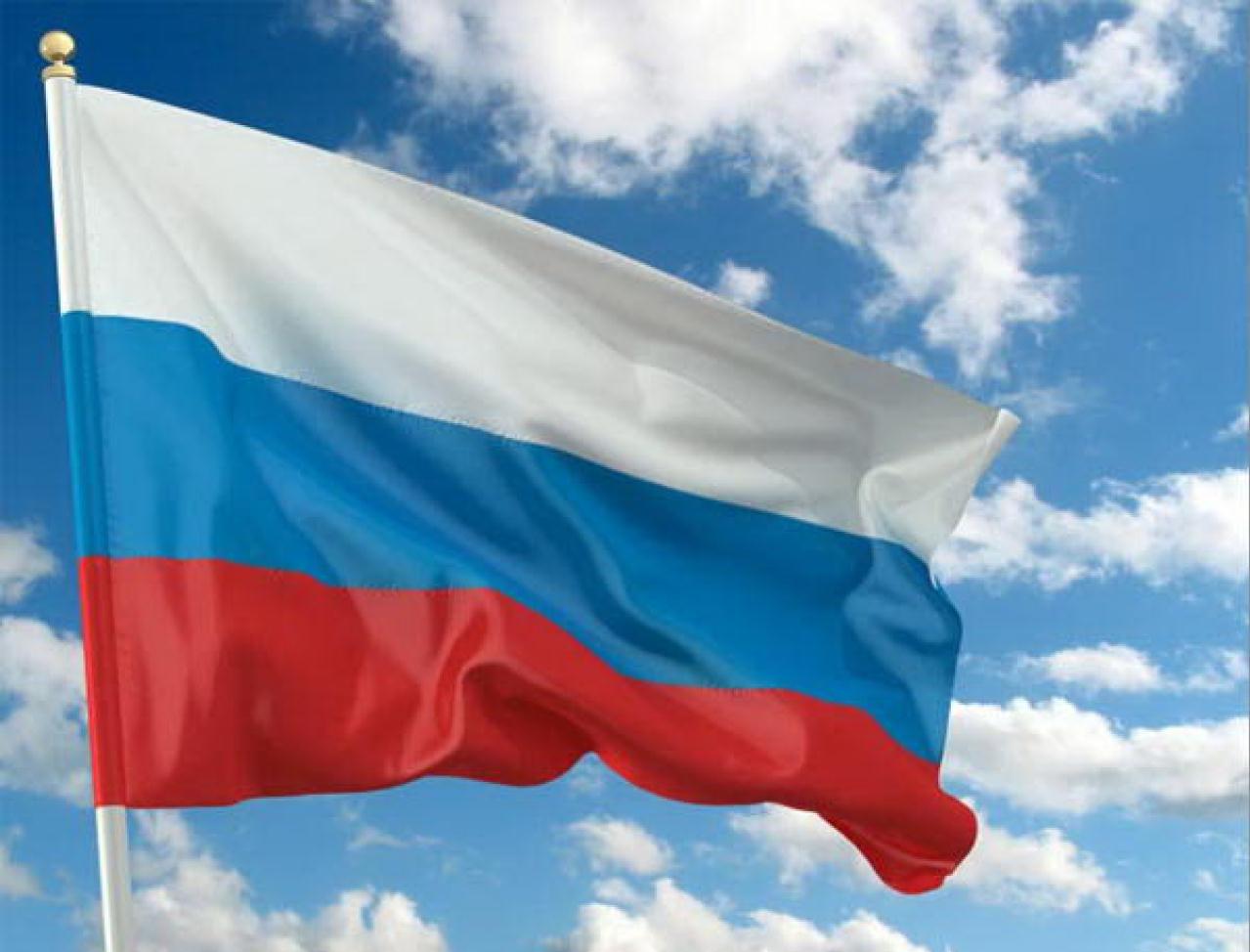 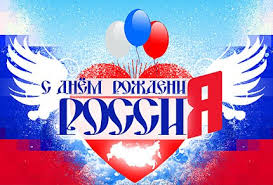 День рождения города Тамбова
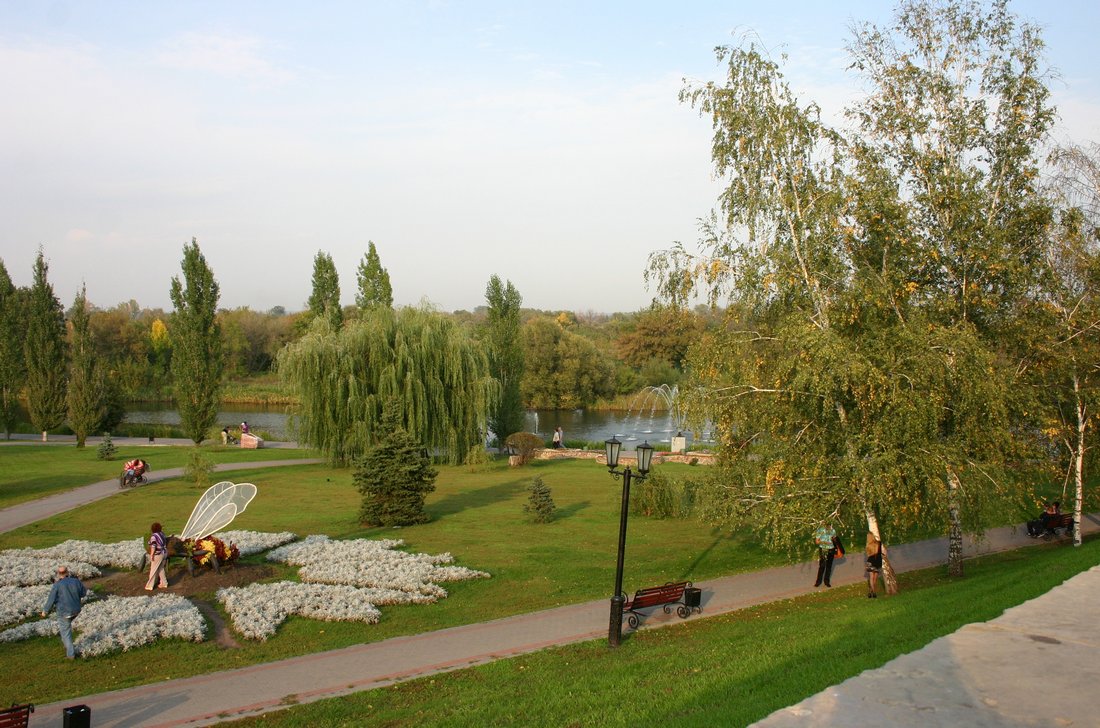 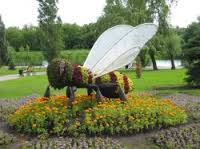 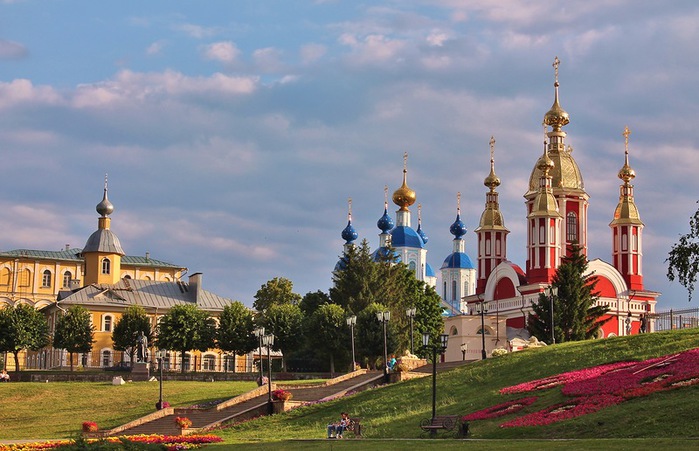 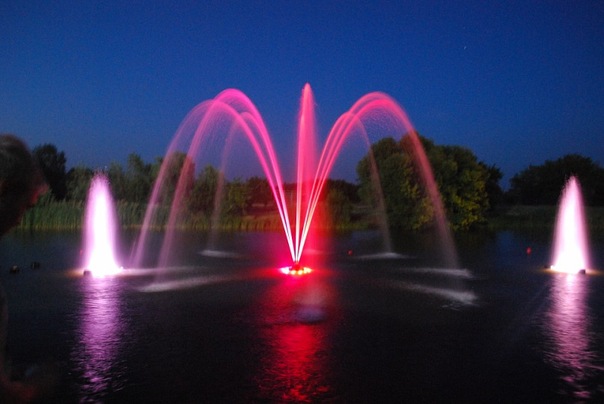 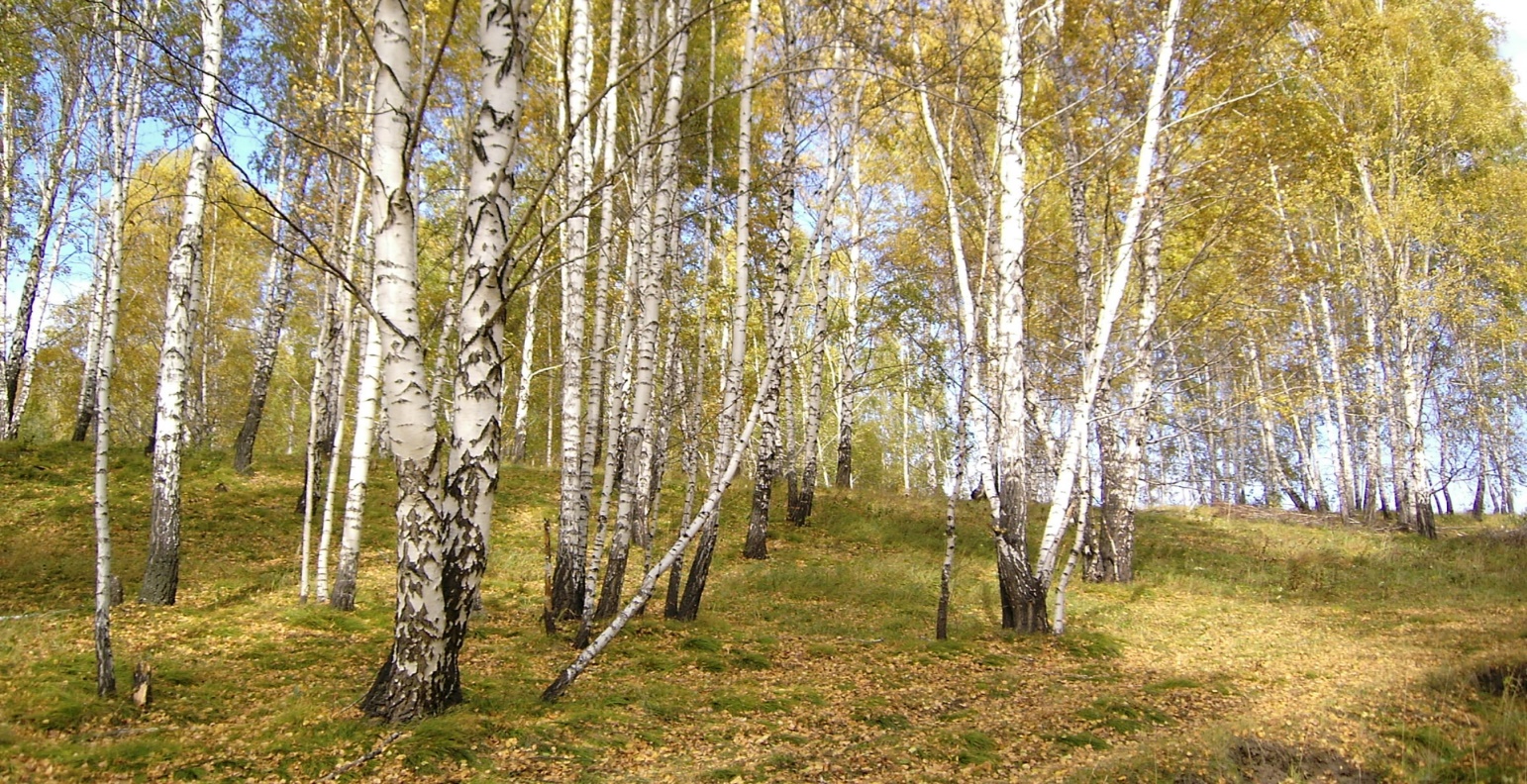 В сердце ты у каждого, Родина, Россия.
Белые березки, колос налитой.
Нет тебя привольней, нет тебя красивей,
Нет другой на свете Родины такой!
Как называется страна, в которой мы живем?
Граждане России называются ….?
Назовите главные символы страны.
 Как  называется город, в котором мы живем?
 На берегу какой реки стоит наш город?
Что изображено на гербе Тамбова?
Спасибо за внимание!